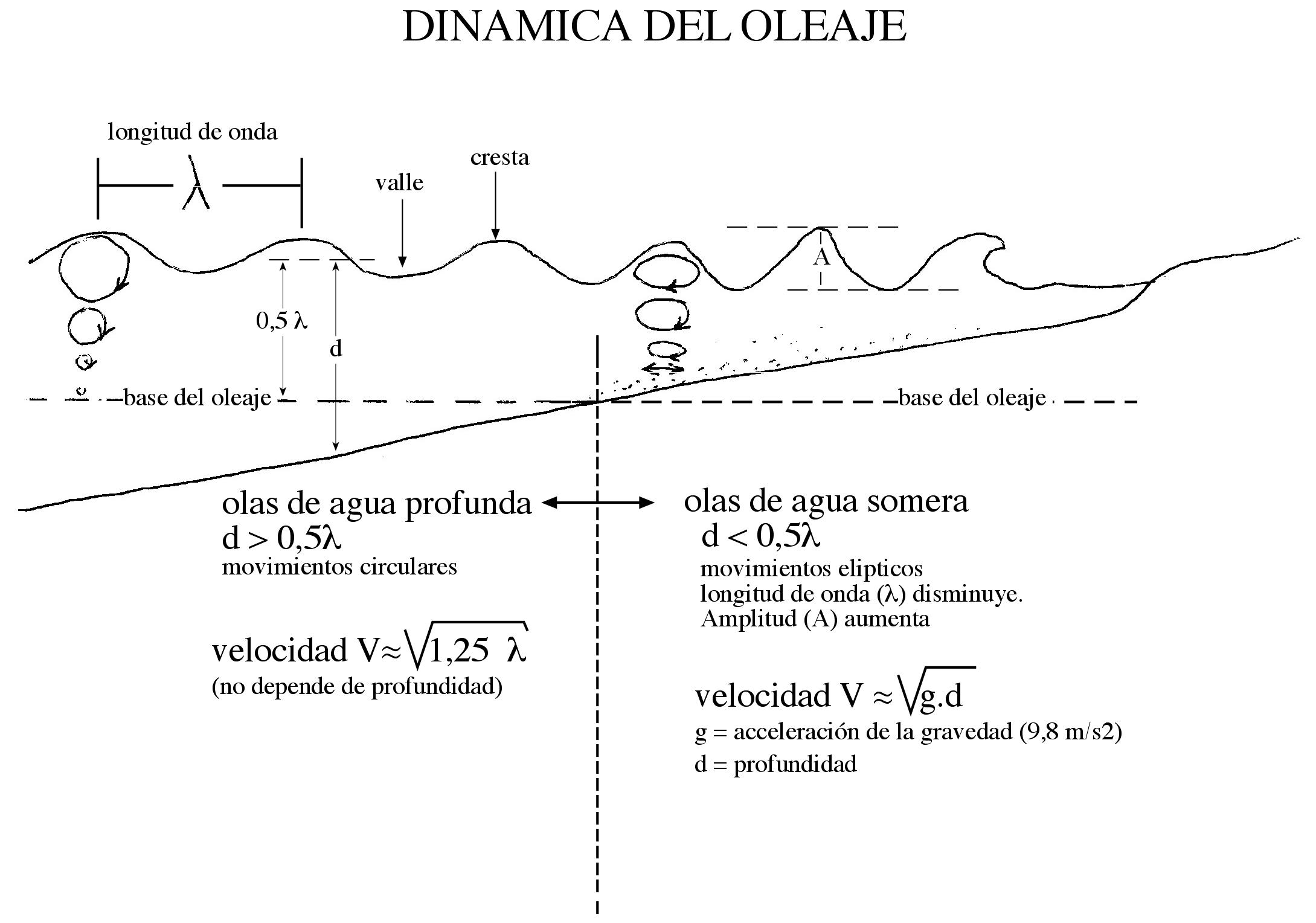 V depende únicamente de la longitud de onda
V depende únicamente de la profundidad del agua
= 100m (tormenta);  V=11 m/s (40 km/h)
= 40m    ->   V= 7 m/s (25 km/h)
d = 10m ->>>  V = 10 m/s (36 km/h)
d = 2m ->>>  V= 4.5 m/s (16 km/h)
TSUNAMI
Es una onda somera porque la longitud de onda (varios cientos de km) es mayor que la profundidad del agua incluso en pleno oceano
La velocidad de un Tsunami en alta mar  V =  g.d 
d ≈ 4000m (profundidad del oceano)  =>  V =  200 m/s  = 720 km/h !

La amplitud (A) de un tsunami es muy baja, tan solo 1-2m en el oceano abierto. Pero la amplitud aumenta cuando la onda llega a aguas menos profundas y reduce se velocidad, pudiendo alcanzar decenas de m de altura en la costa.

CAUSAS: 
terremotos de magnitud > 7,0 
deslizamientos submarinos
volver a diapositiva 1
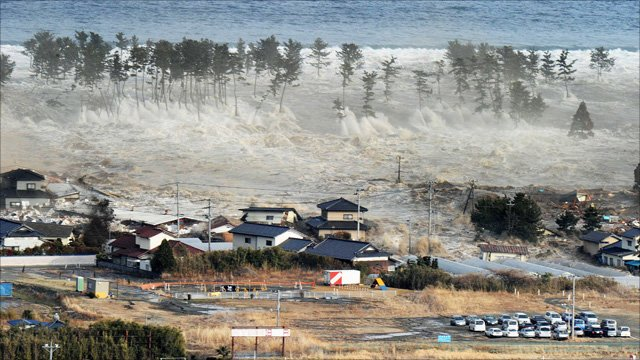 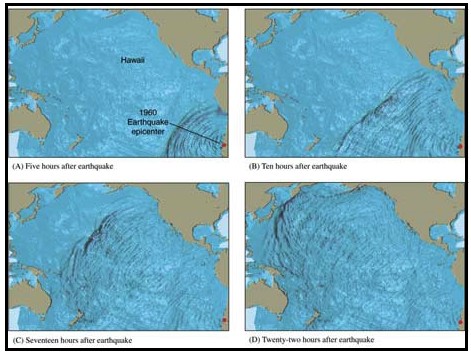 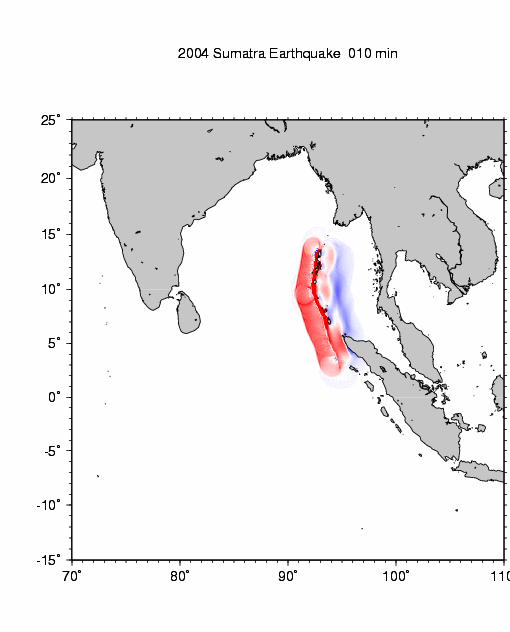 transporte y deposición de sedimento en la costa
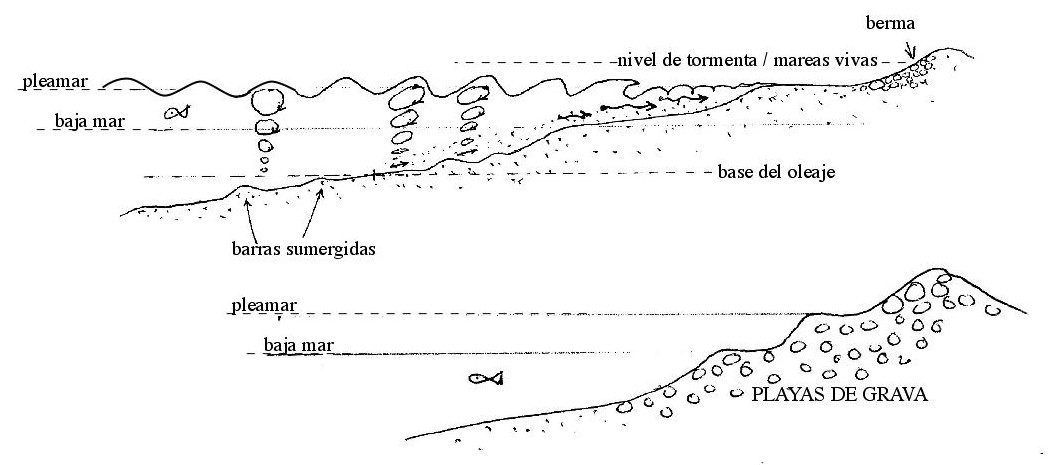 Transporte paralelo a la costa: corriente litoral y deriva de playa
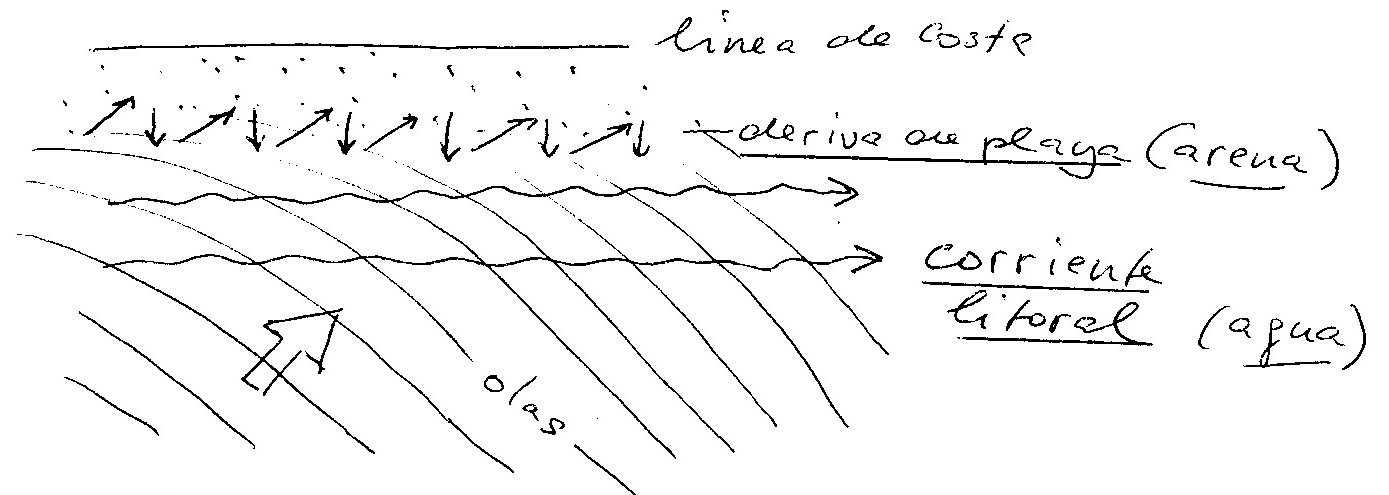 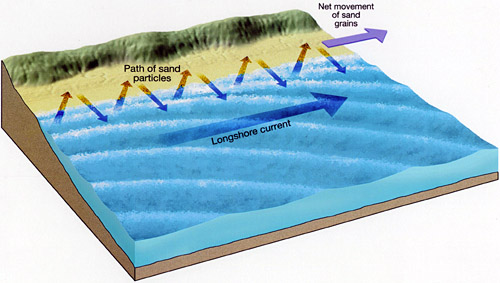 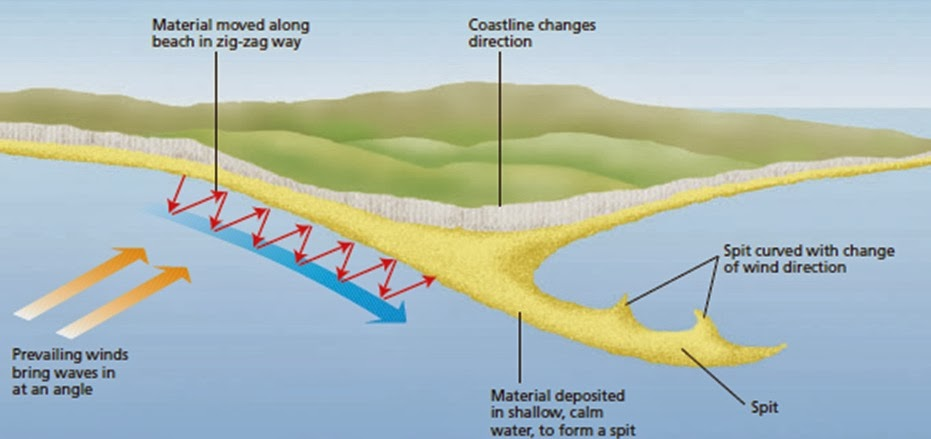 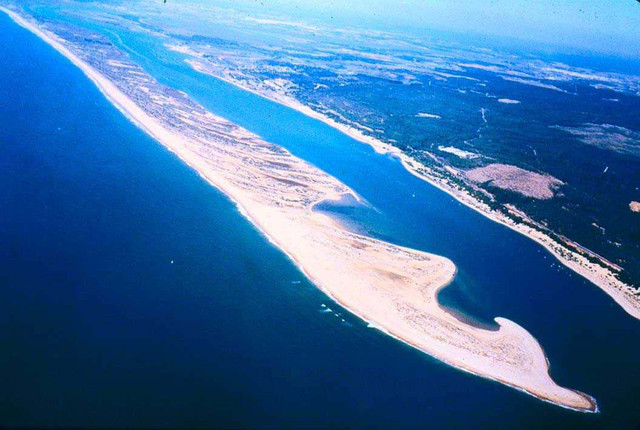 Flechas litorales
RIP CURRENTS: corrientes de resaca que se forman donde las olas entran perpendicular a la costa
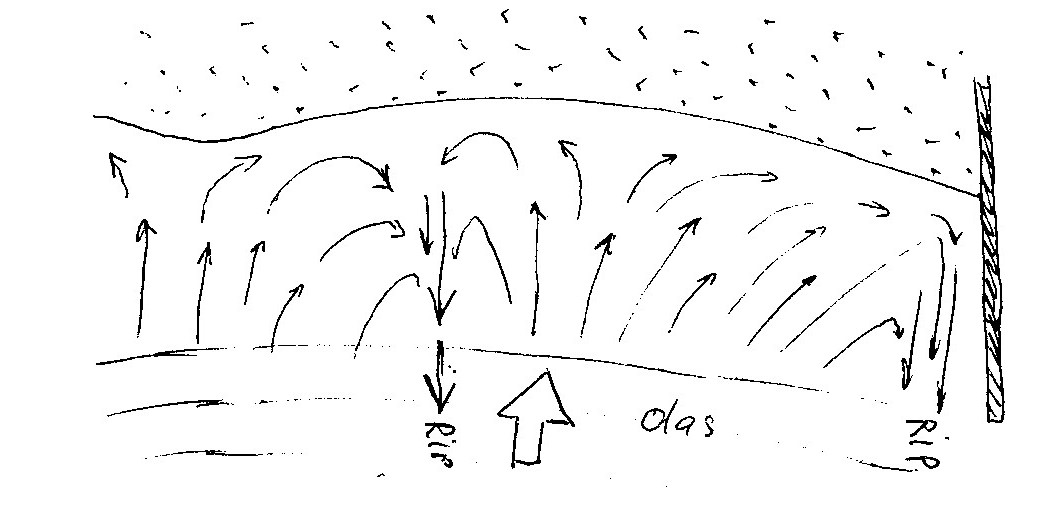 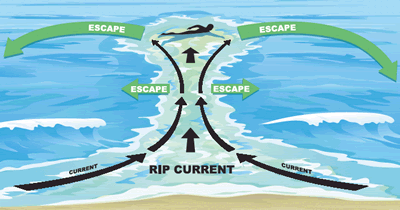 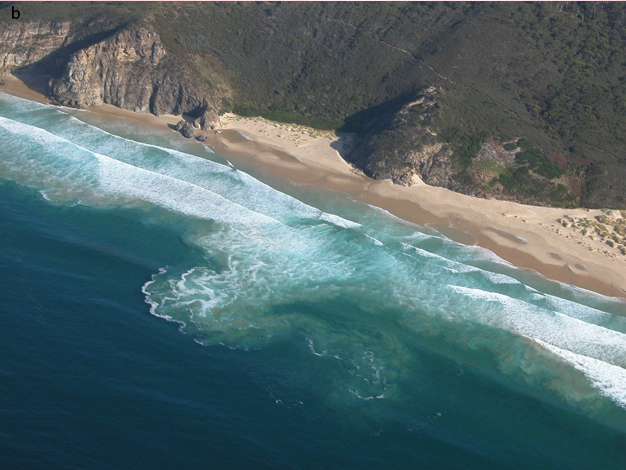 RIP CHANNELS (excavados por la corrientes RIP)
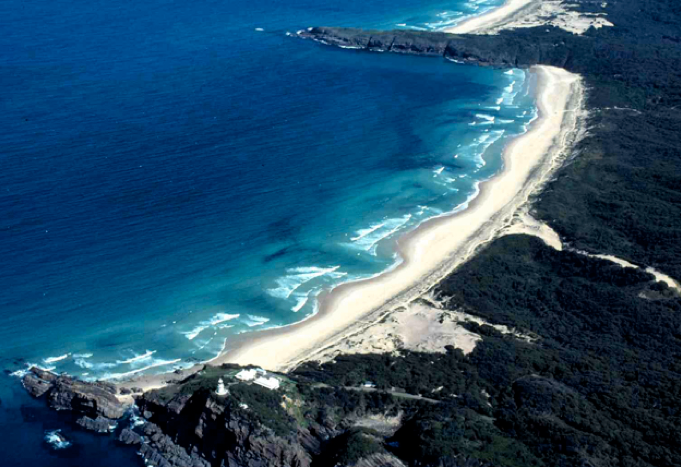 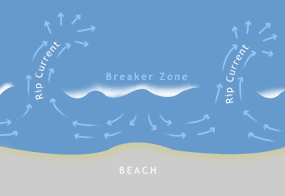 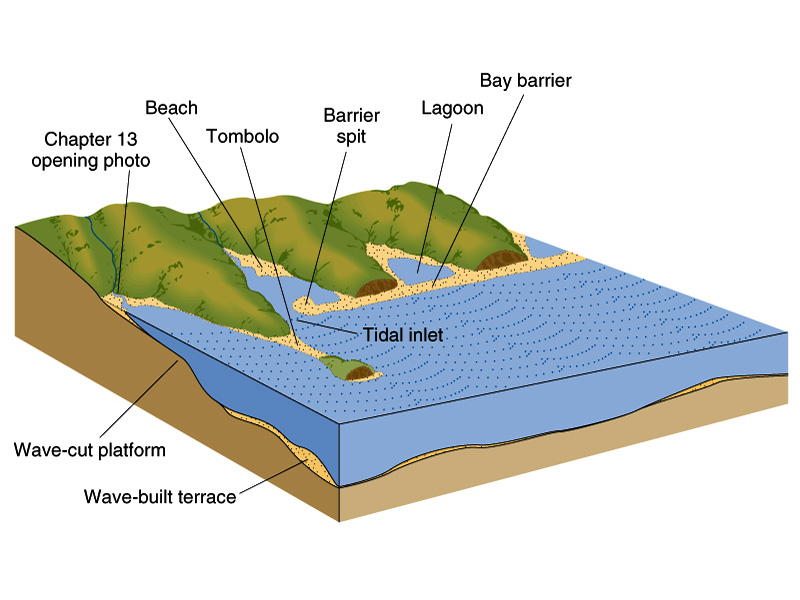 Elementos geomorfologicos de una costa
flecha
entrada mareal
perdida de arena
Plataforma de abrasión
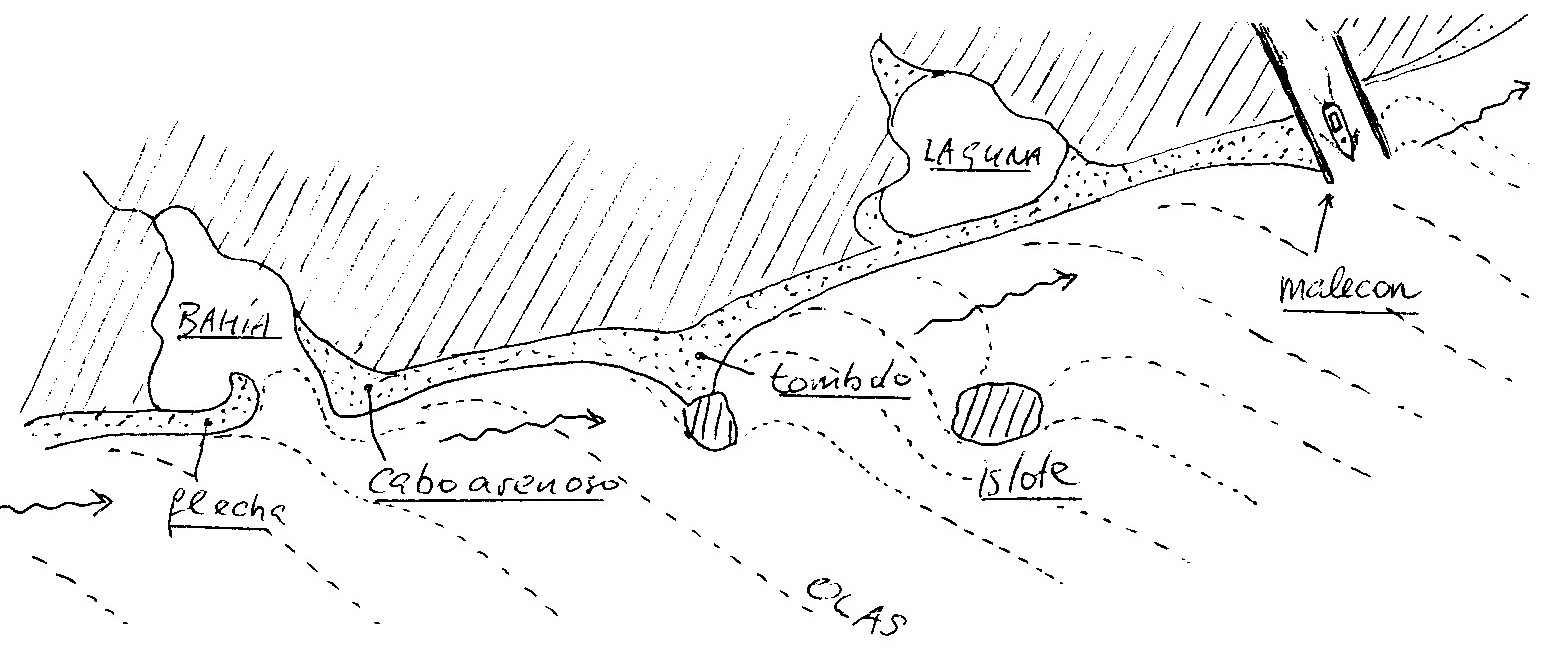 Laguna
acumulación de arena
estuario
Tombolo
Cabo arenoso
Islote
flecha litoral
corriente litoral
Laguna costera
Cuerpo de agua cerrado detrás de la linea de playa
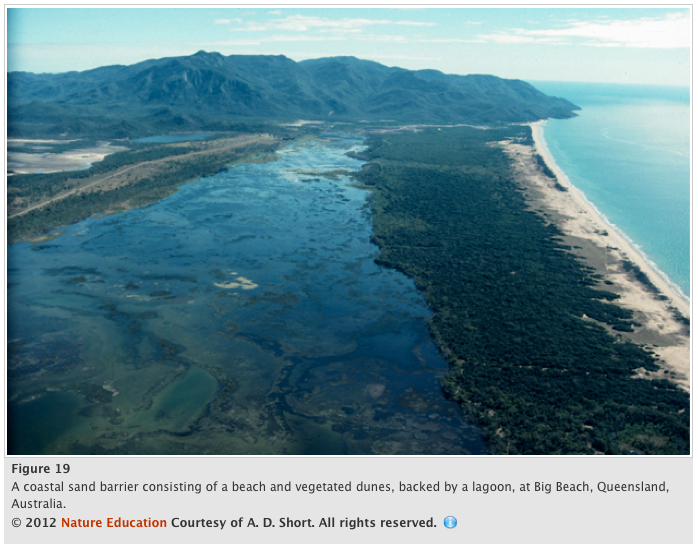 DIFERENCIA ENTRE LAGO Y LAGUNA: el último no tiene salida - el agua se pierde únicamente por infiltración y evaporación. Lagos tienen entrada y salida de un río.
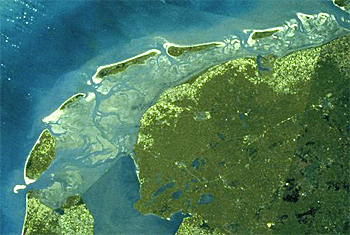 Holanda
Islas barrera
Fila de islas arenosas alineadas
Situados cientos de metros hasta varios km delante de la costa 
Separan ambientes estuarinos del mar abierto
Construidos por el oleaje, las corrientes litorales, y el viento (dunas)
10 km
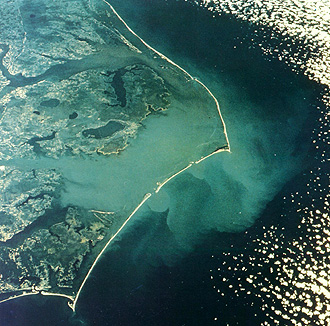 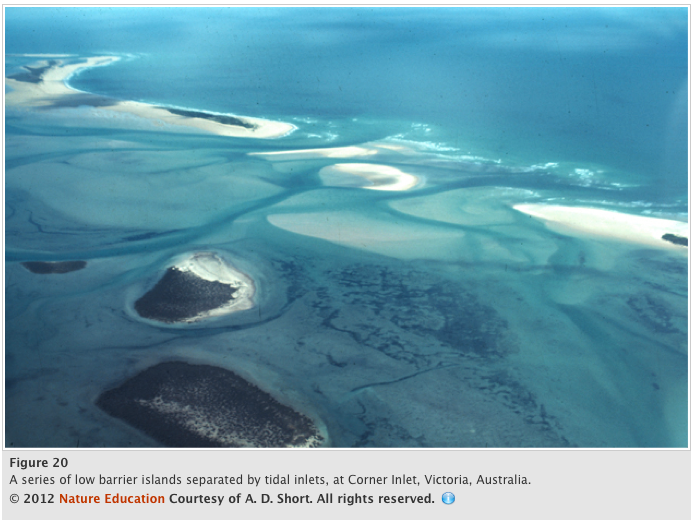 North Carolina
10 km
Refracción de la olas y acción erosiva
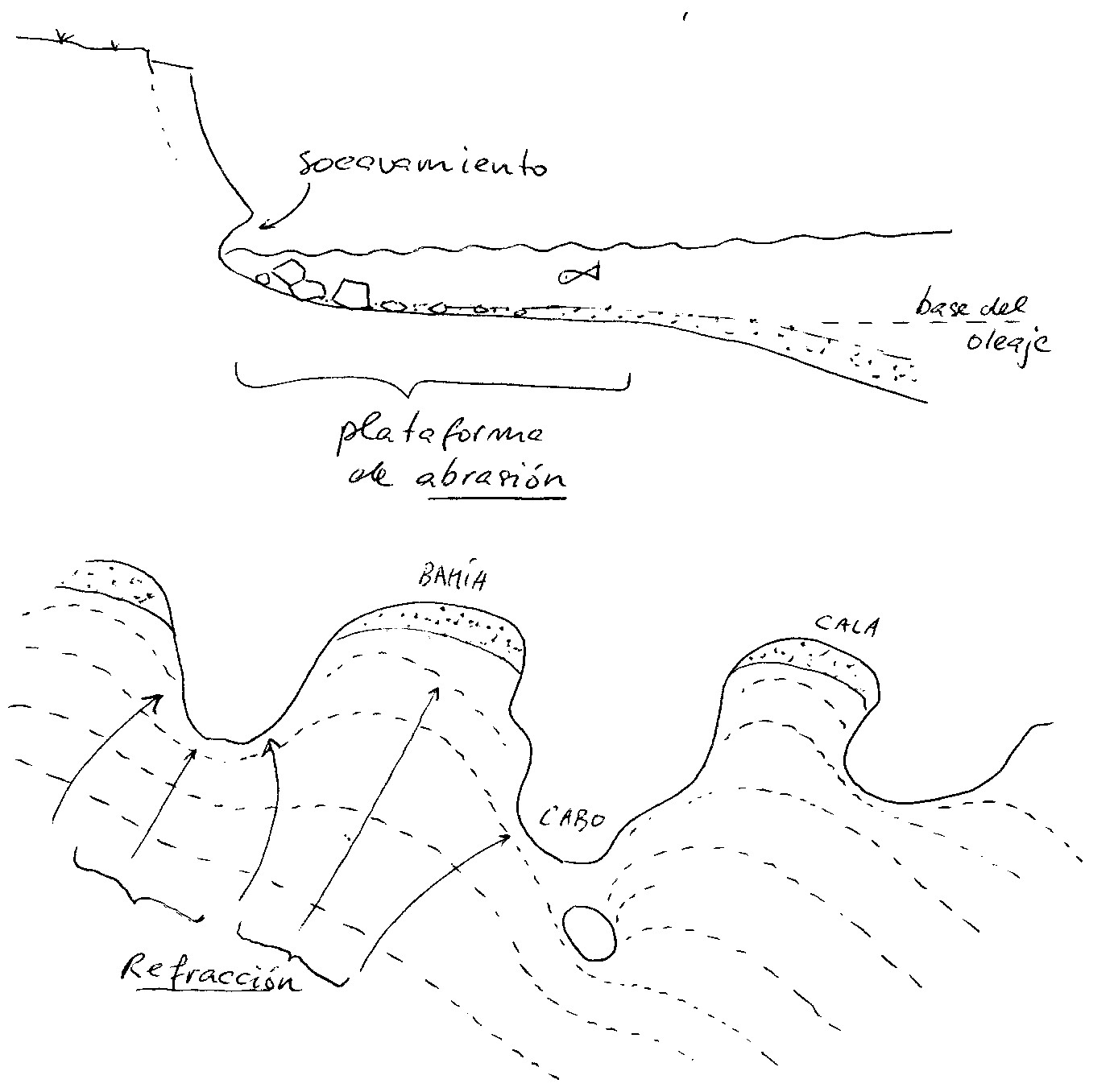 plataforma de abrasión
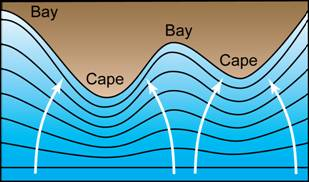 refracción
la refracción de las olas hace que su acción erosiva se concentra en los cabos mientras que su energía se disipa en las bahias
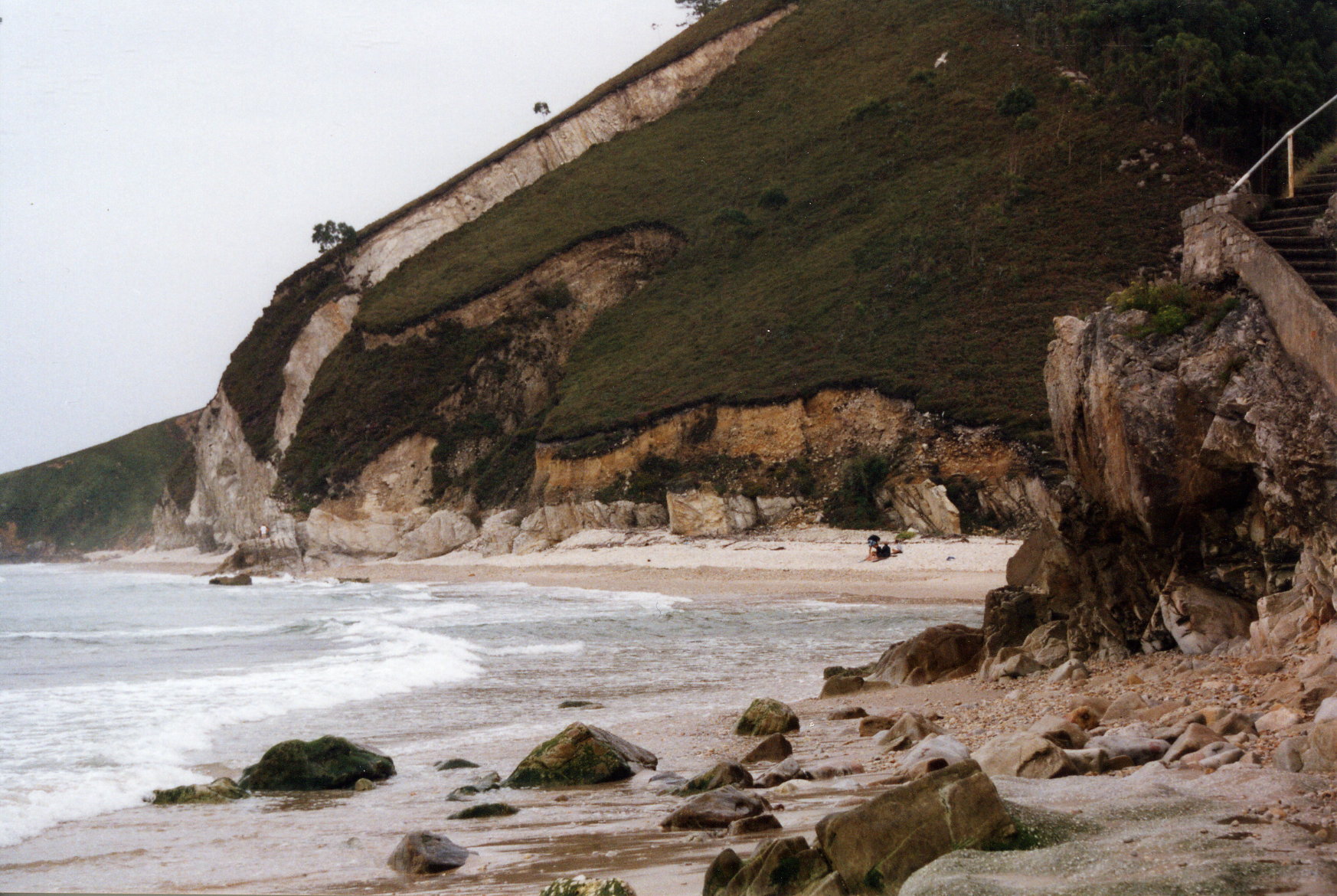 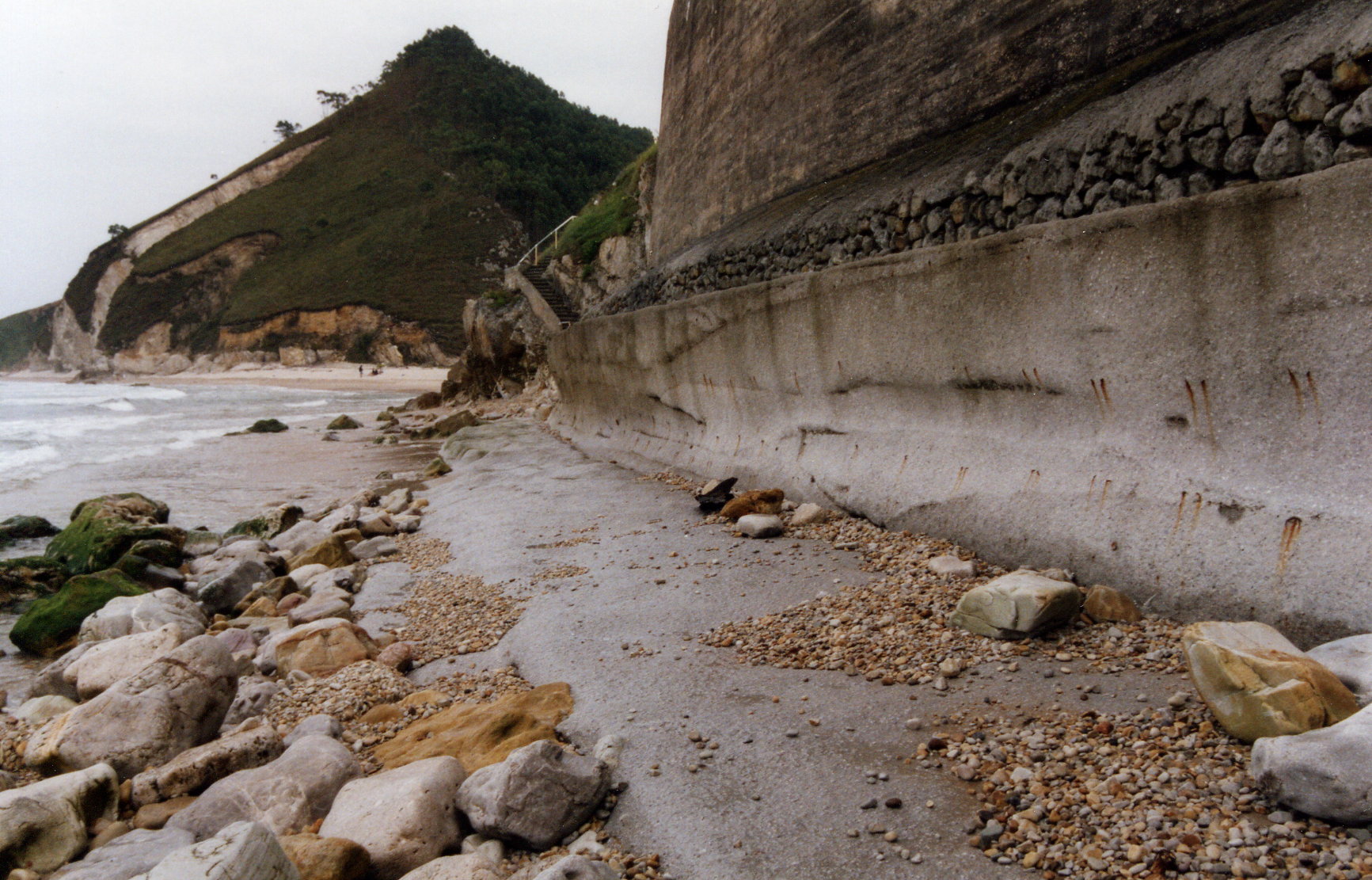 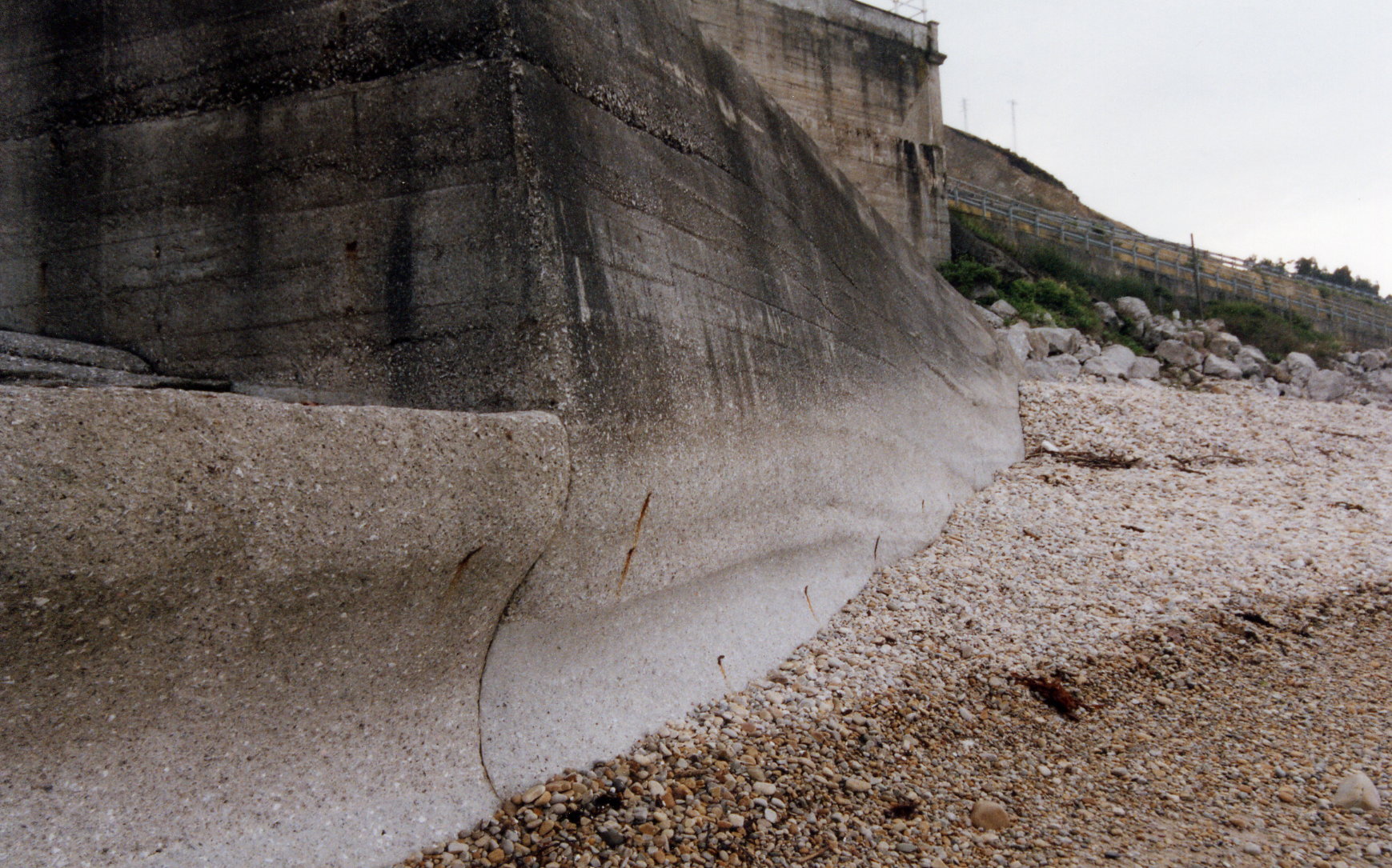 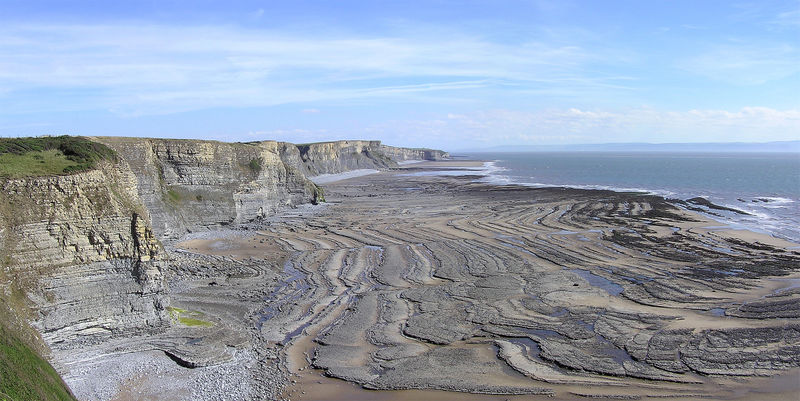 plataforma de abrasión (Irlanda)
evolución de una línea de costa tras una subida eustática del nivel del mar
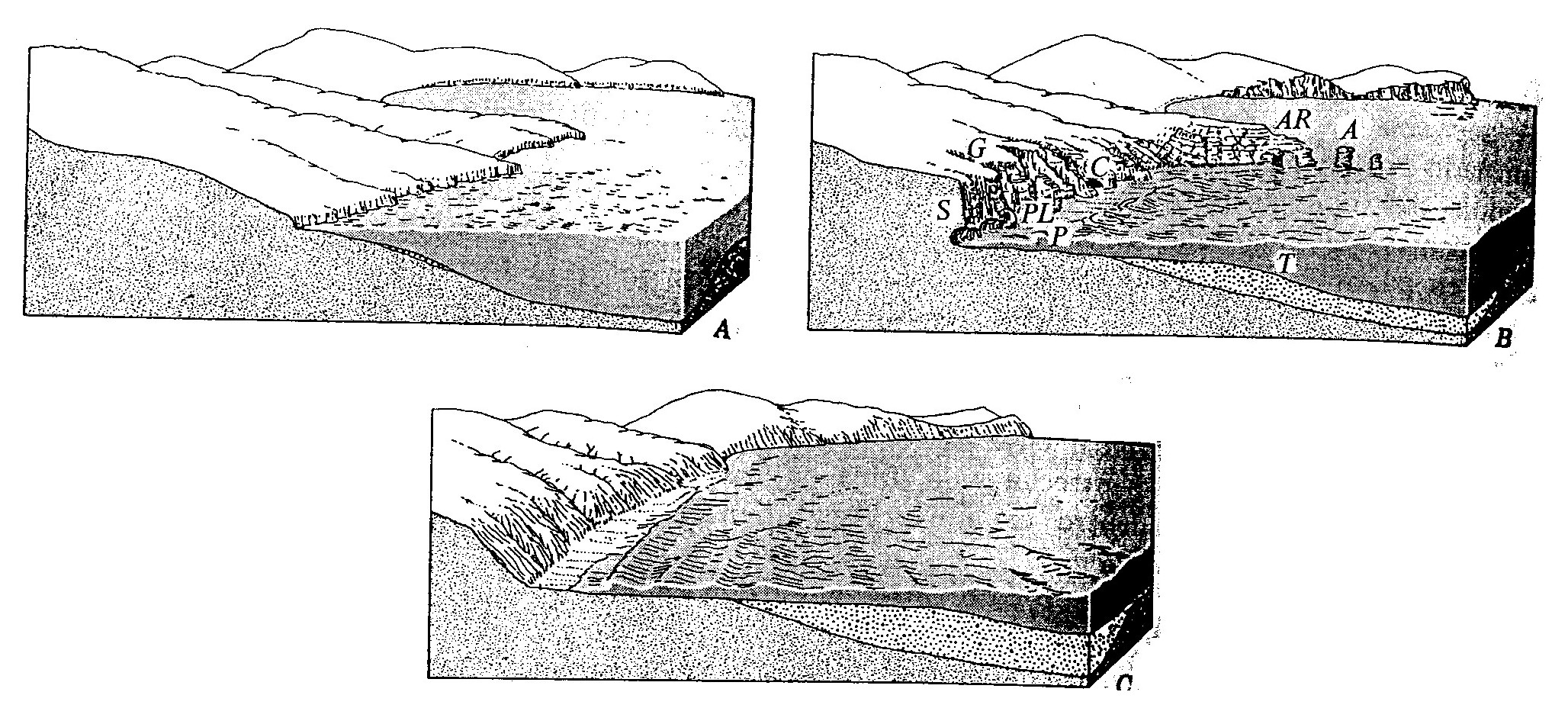 subida rapida del nivel del mar al final del Pleistoceno
formación de acantilados
ensanchamiento de plataforma de abrasión y suavizado de línea de costa
Plataformas marinas, Llanes, Asturias
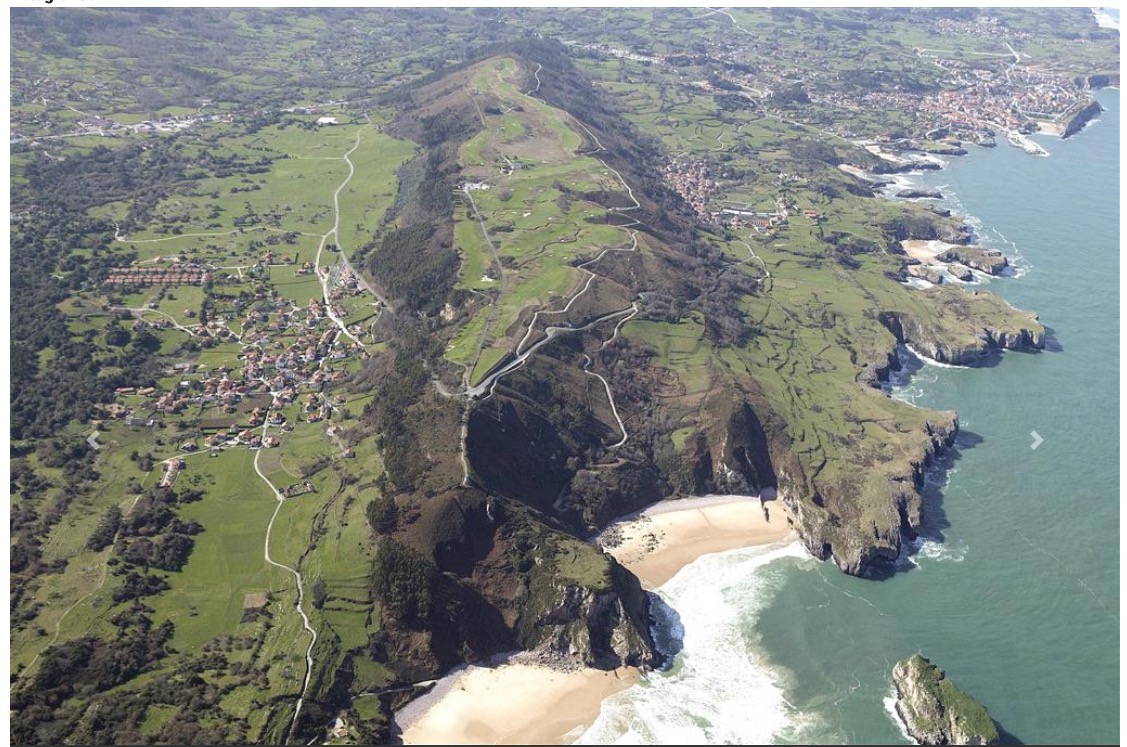 155 m
35 m
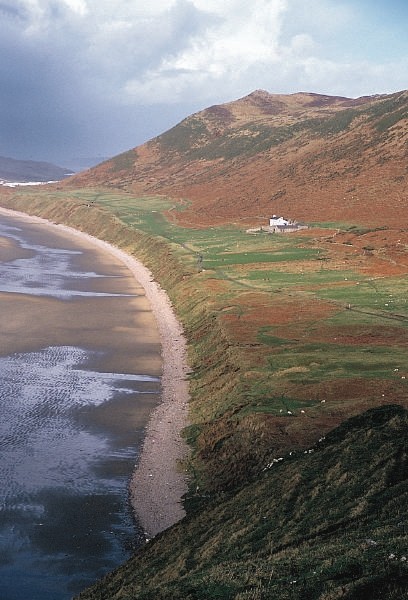 Terraza o Pataforma  marina
Antigua plataforma de abrasión levantadas por movimientos tectónicos y/o por una bajada eustática (absoluta) del nivel del mar
norte de Irlanda
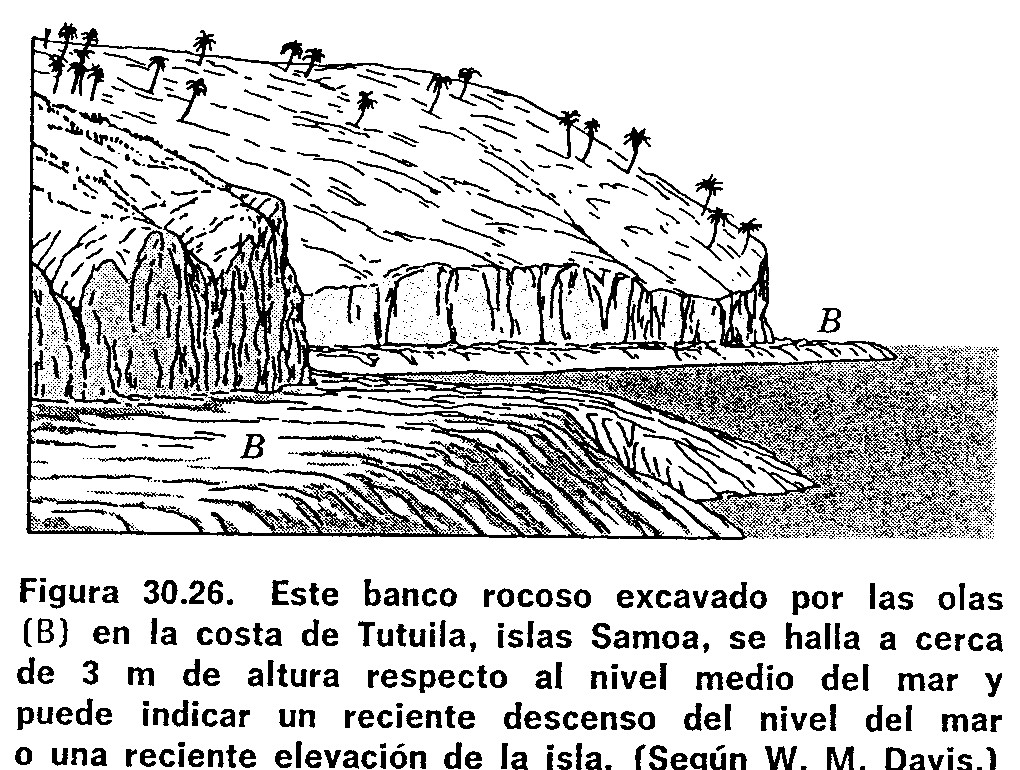 polinesia
Terrazas marinas Pleistocenas de distinta edad cerca de Ceuta
 (Khalil et al. 2010)
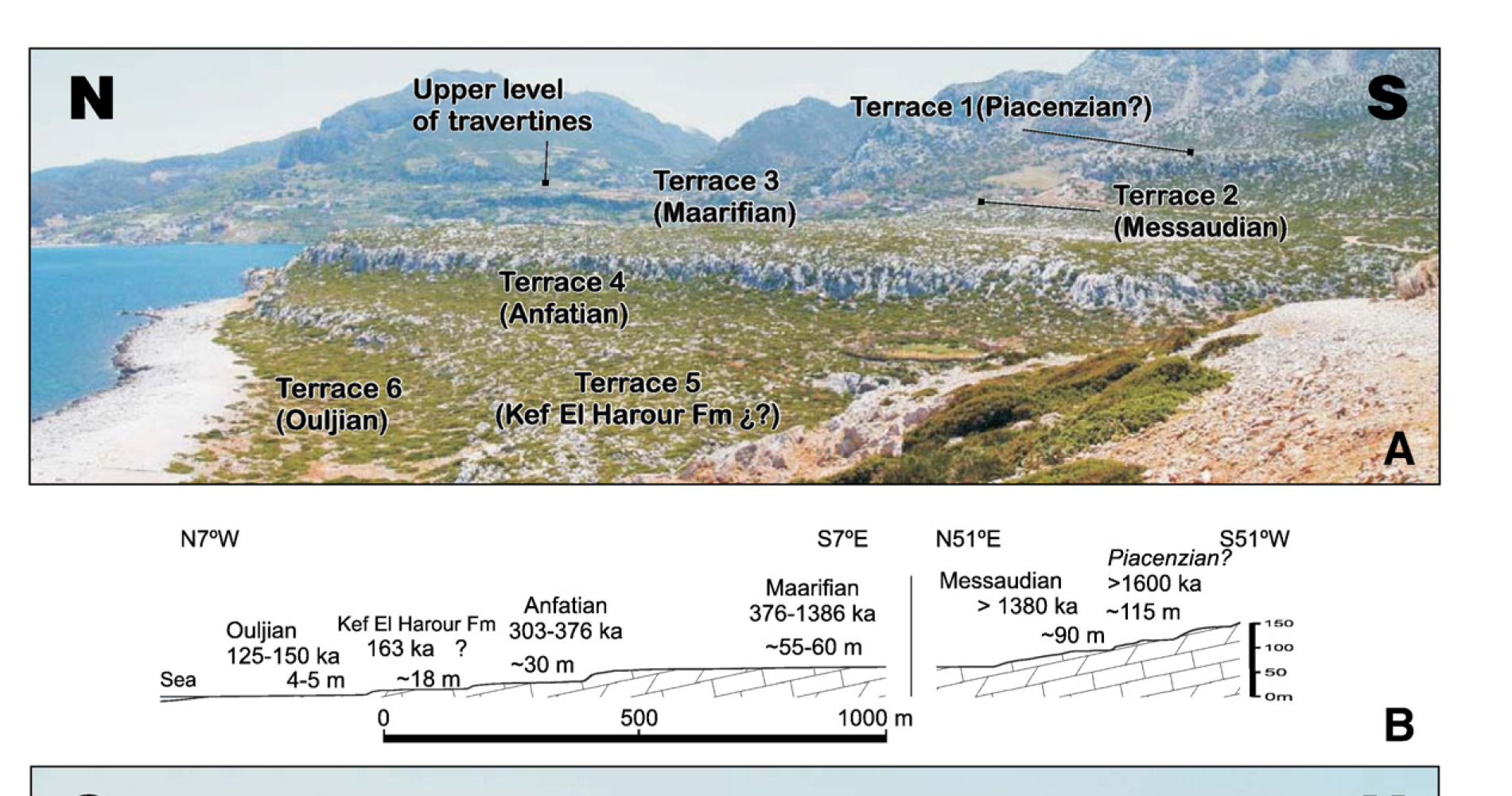 Formación de terrazas marinas por cambios glacio-eustaticos del nivel del mar en combinación con un levantamiento tectónico contínuo de una región
Mareas de Tormenta (storm surge)
el viento empuja el agua hacia la costa elevando el nivel del mar
fuerte oleaje
fuertes precipitaciones
mareas vivas = factor agravante
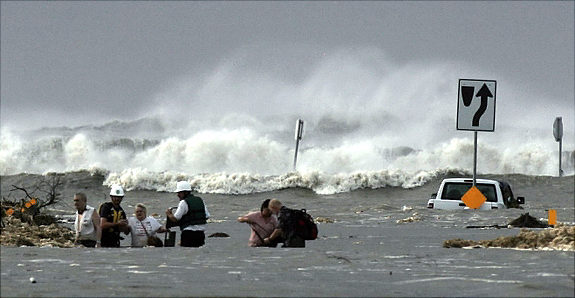 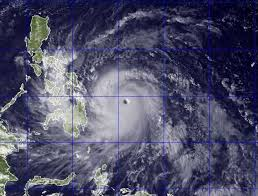 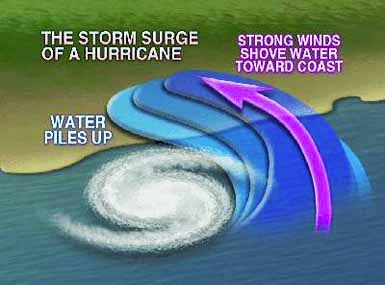 Tifón Haiyan
Filipinas 2013: 5500 muertos
centro de masa
Tierra
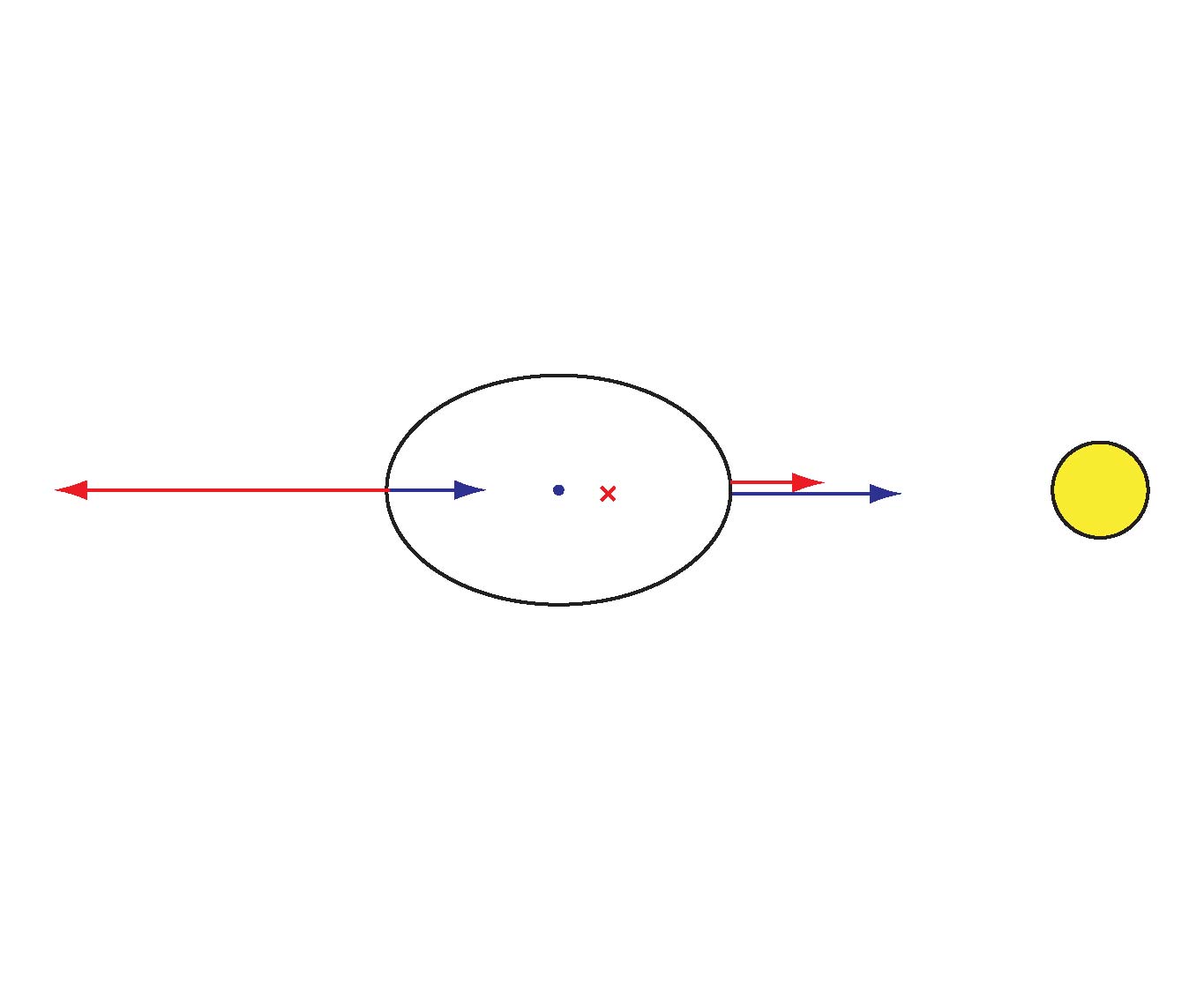 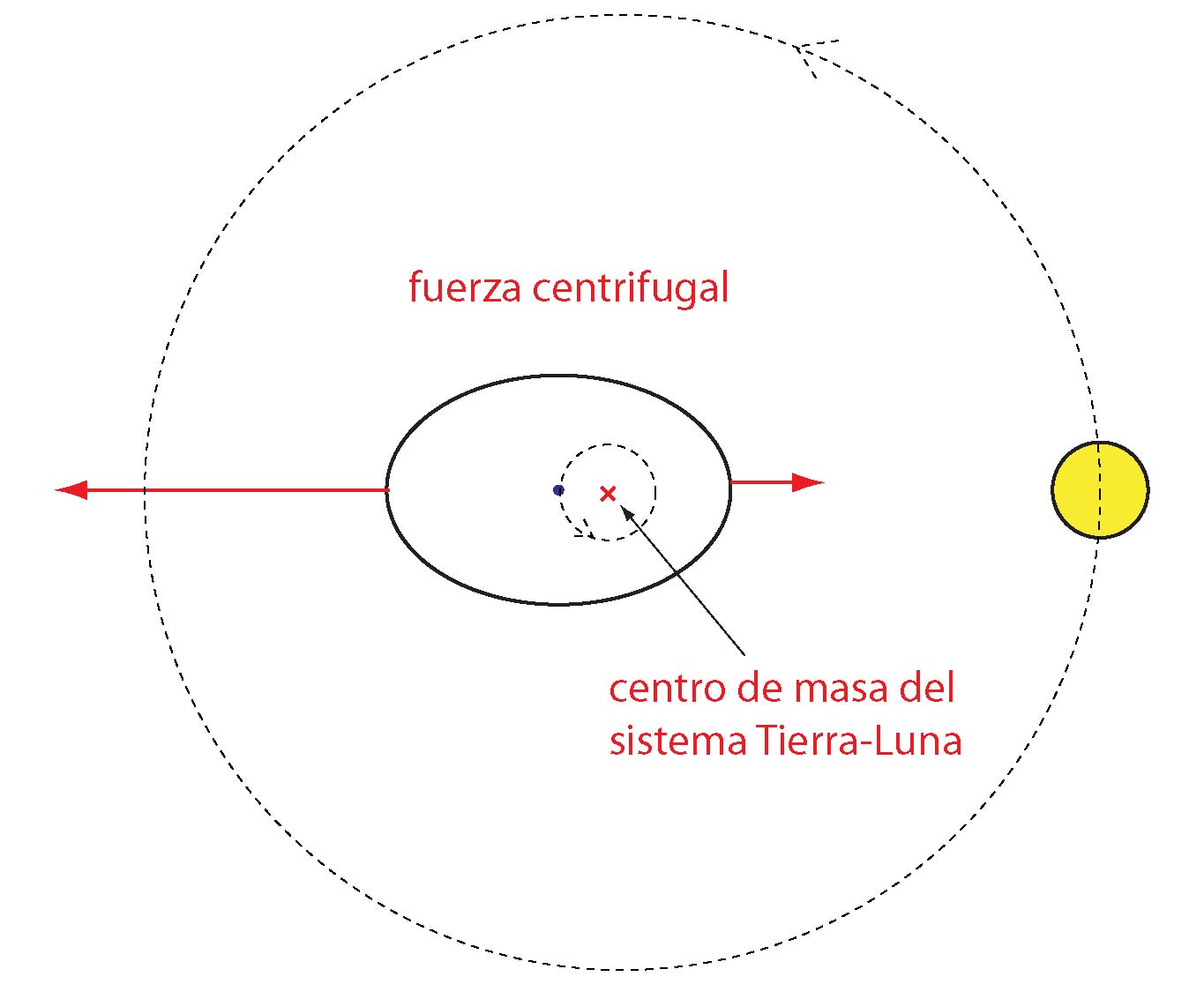 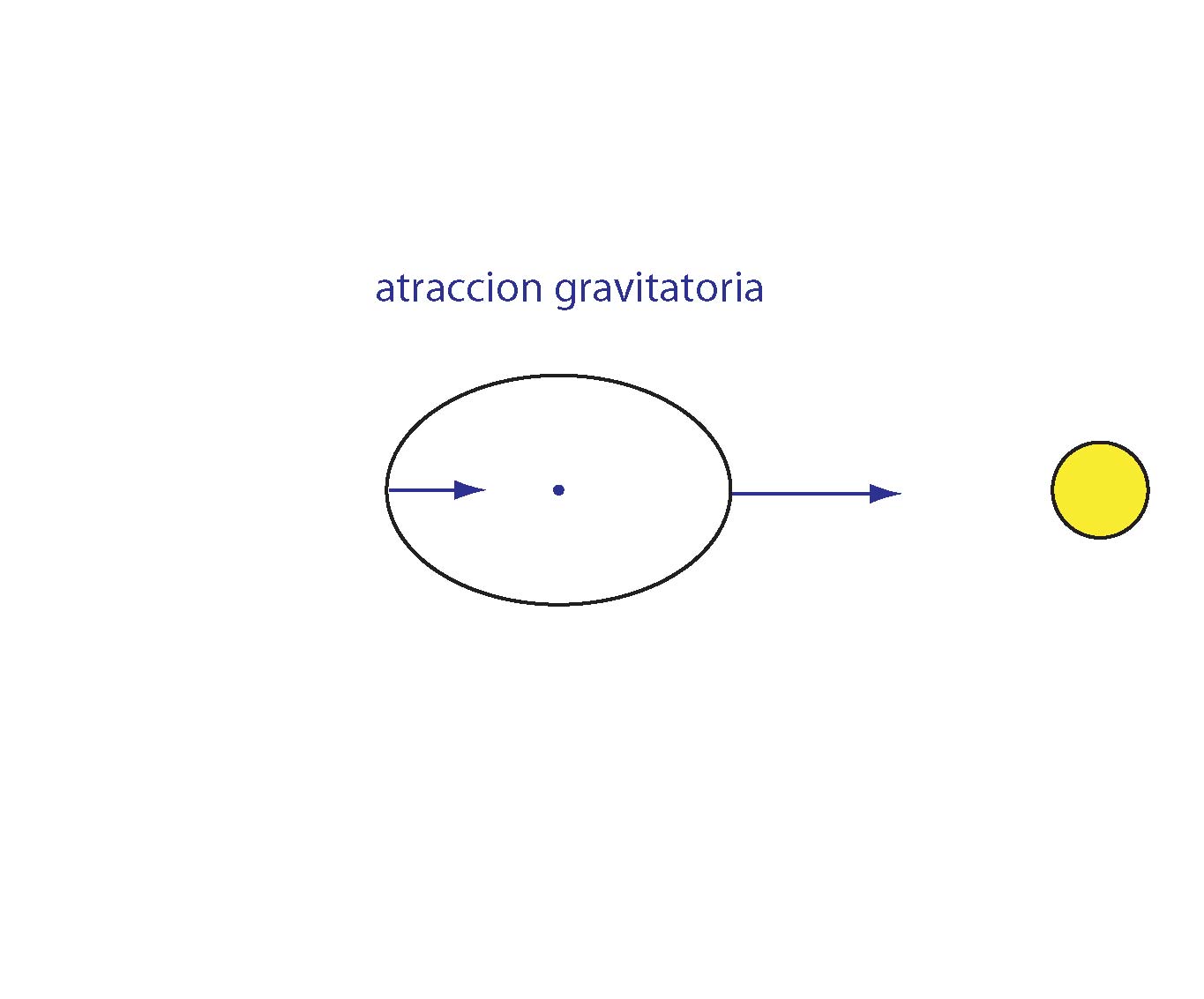 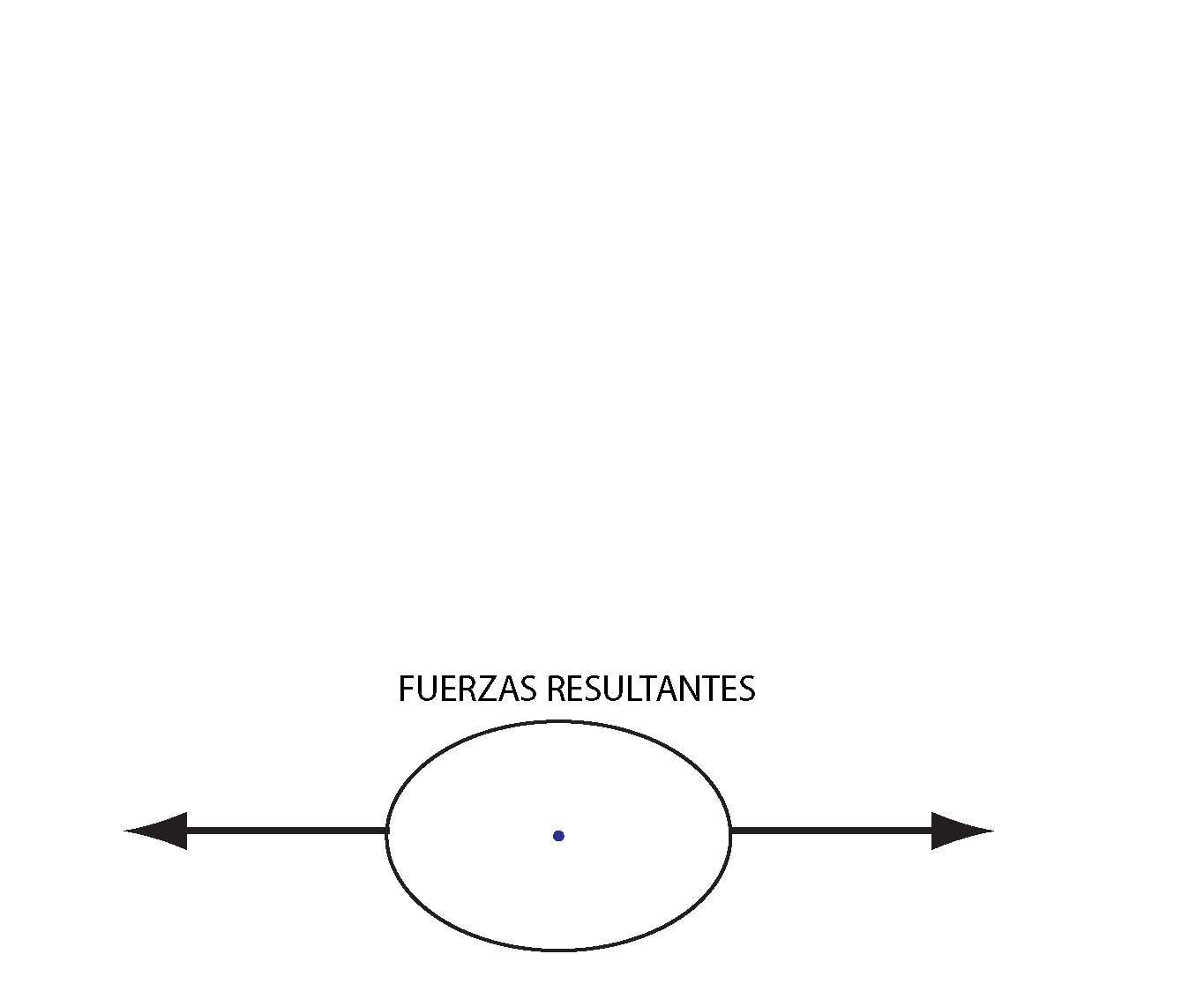 ORIGEN DE LAS MAREAS
F Atracción gravitatoria de la Luna. Disminuye con el cuadrado de la distancia
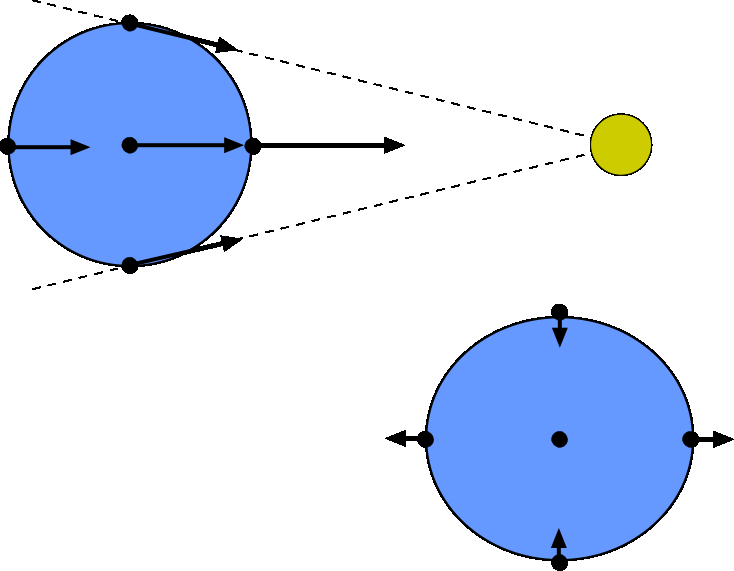 F
Fc
Luna
rotación de la Tierra
F-Fc
Diferencia entre F en diferentes puntos de la superficie y Fc en el centro de la Tierra
fondo oceanico
superficie oceanica
Ciclo lunar = 29 días
Luna llena y Luna nueva => mareas vivas (spring tide)
media Luna => mareas muertas (neap tide) 
La Luna contribuye 70% a las mareas, el Sol 30%
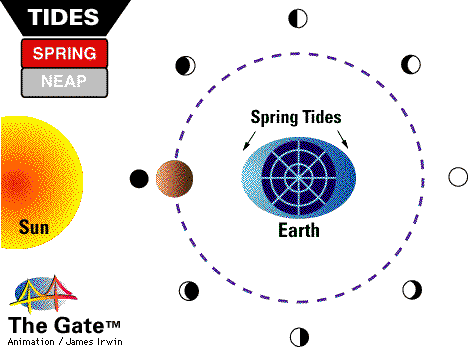 luna nueva
luna llena
intrusión marina en aquiferos costeros sobre-explotados
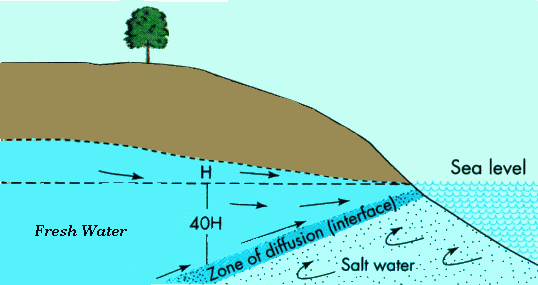 situación natural
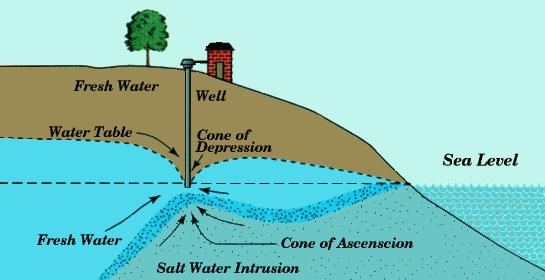 tras explotación del aquifero